空白演示
在此输入您的封面副标题
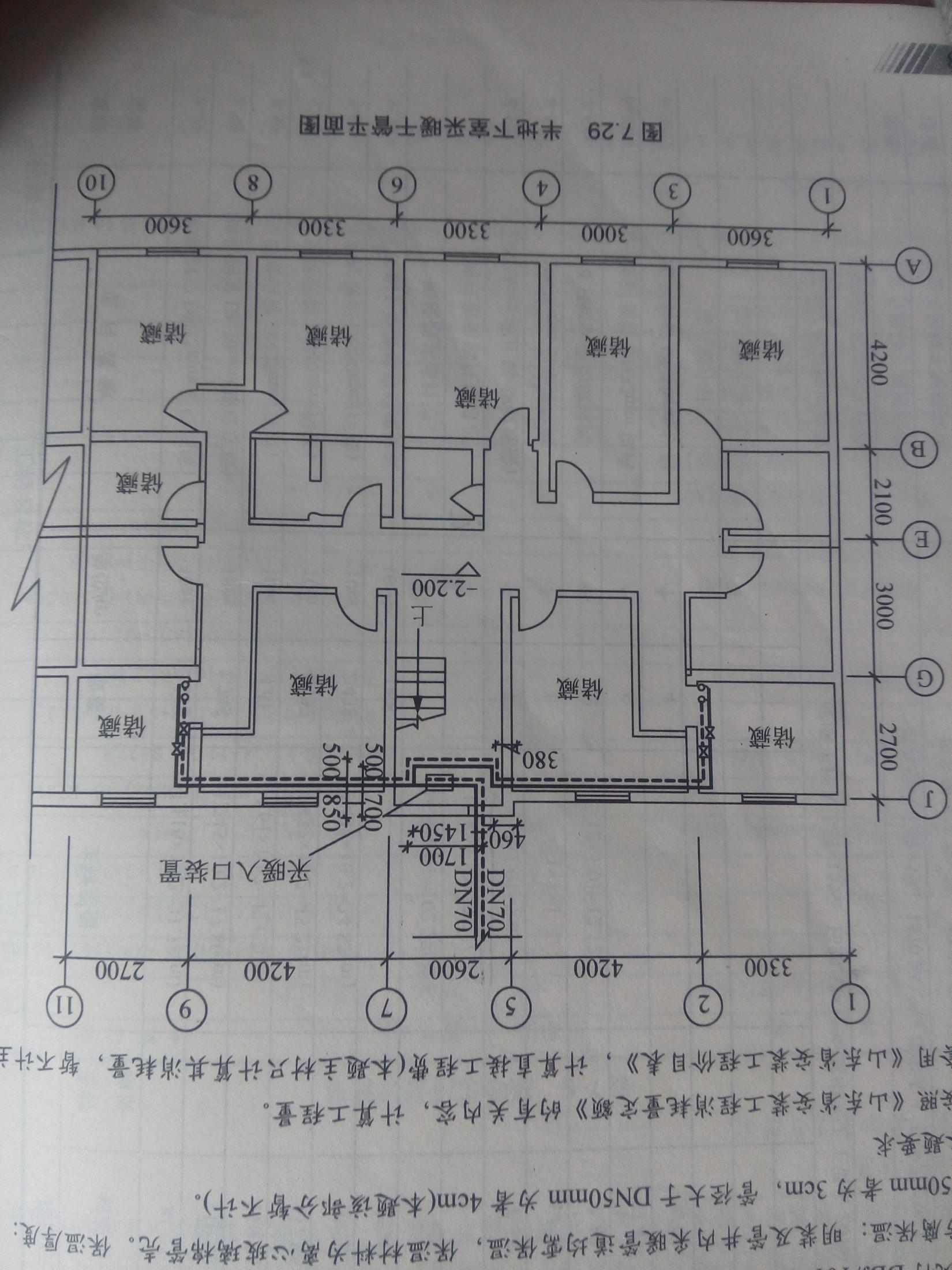 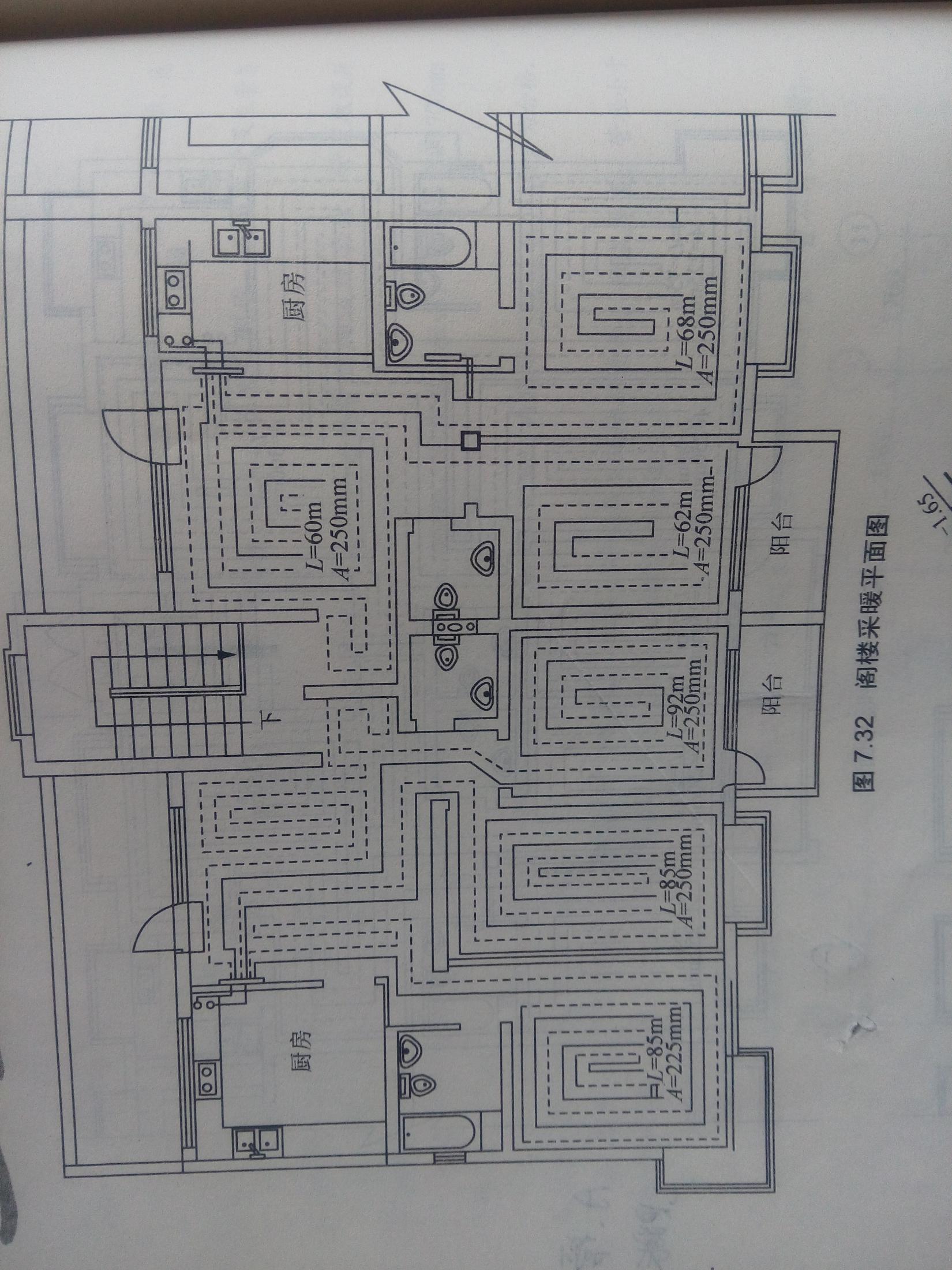